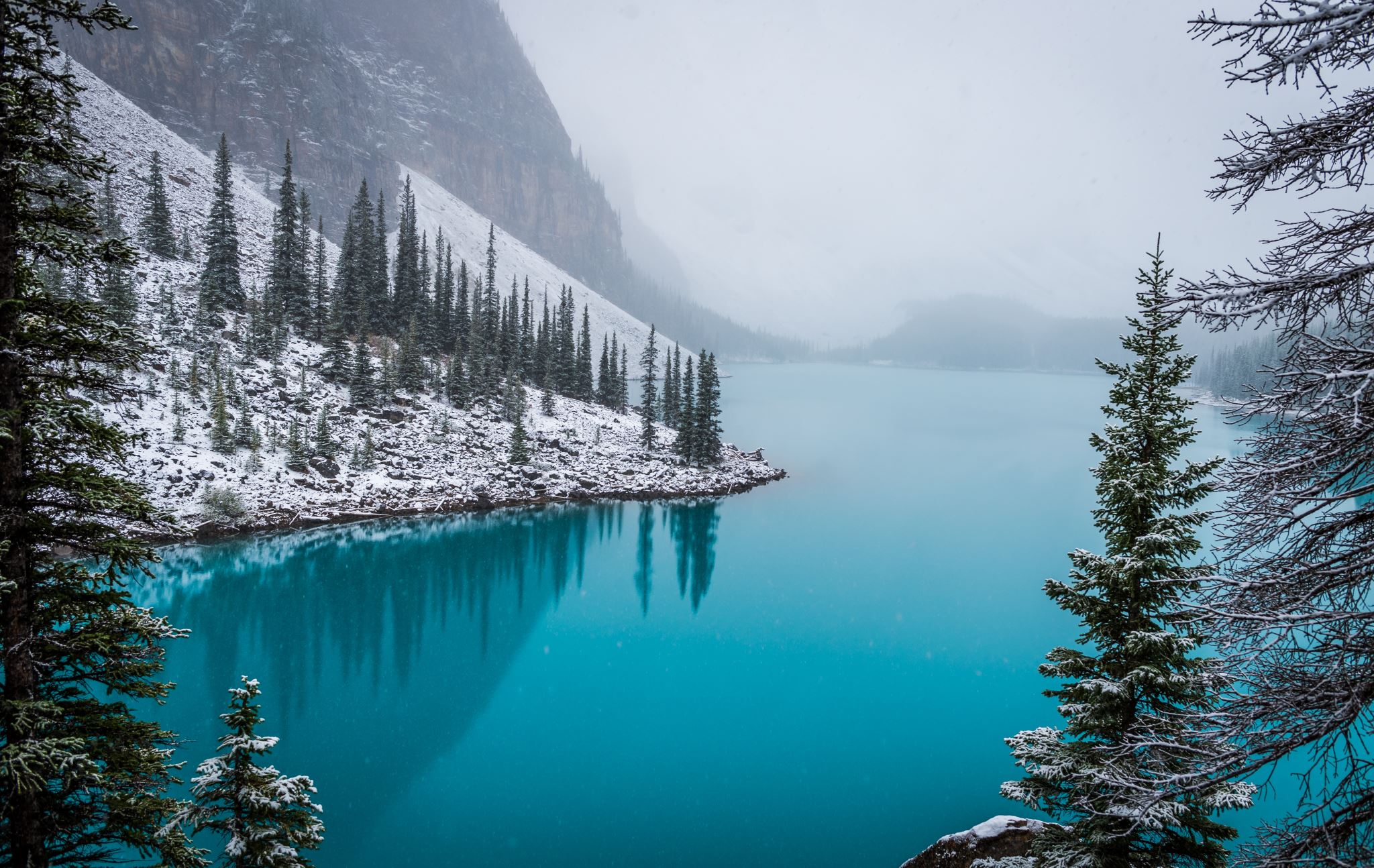 CSC 111Lab 8
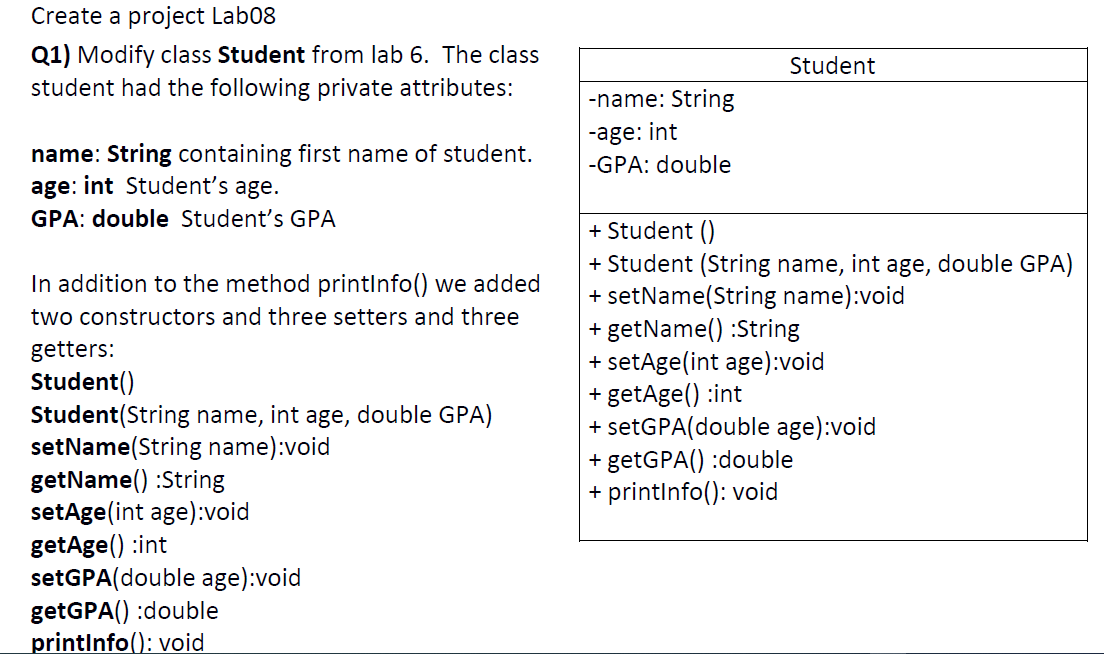 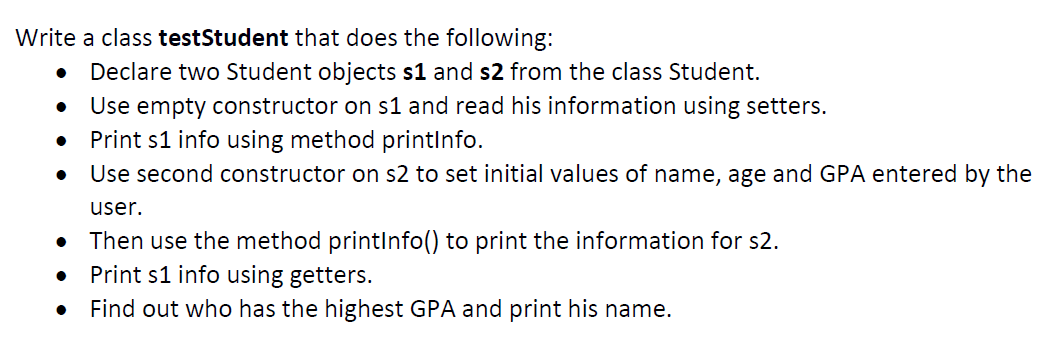 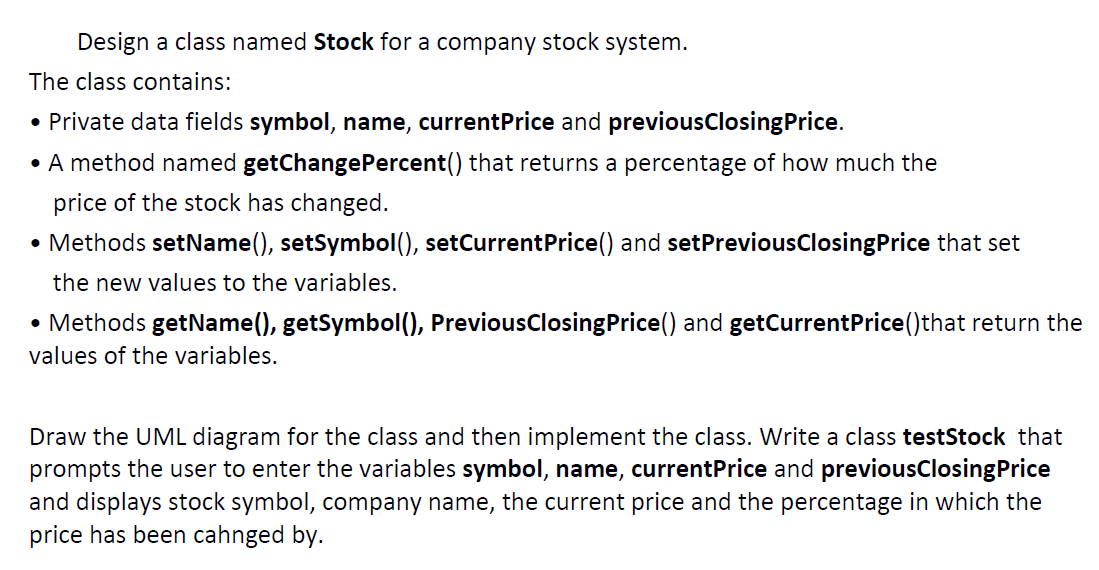 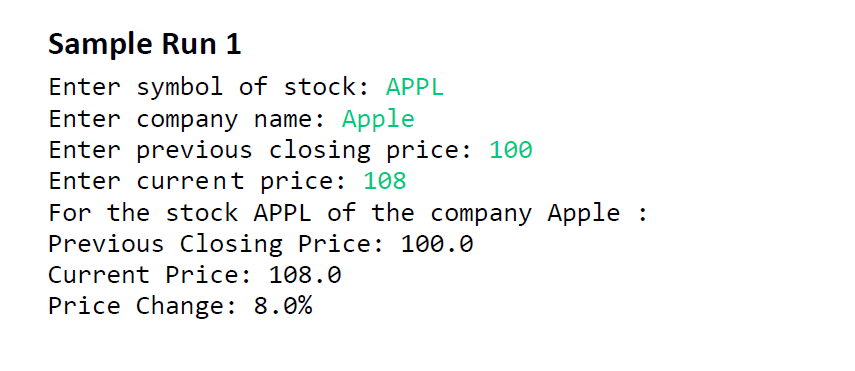